Краснодарский край, Мостовский район, посёлок Мостовской
Муниципальное автономное общеобразовательное учреждение средняя общеобразовательная школа №30 
имени Марины Лаврентьевны Попович поселка Мостовского
муниципального образования Мостовского район
альбом кукол в кубанских народных костюмах
Автор презентации:
Тельнова Олеся Викторовна 
Класс: 10
2024 год
Кукла казака
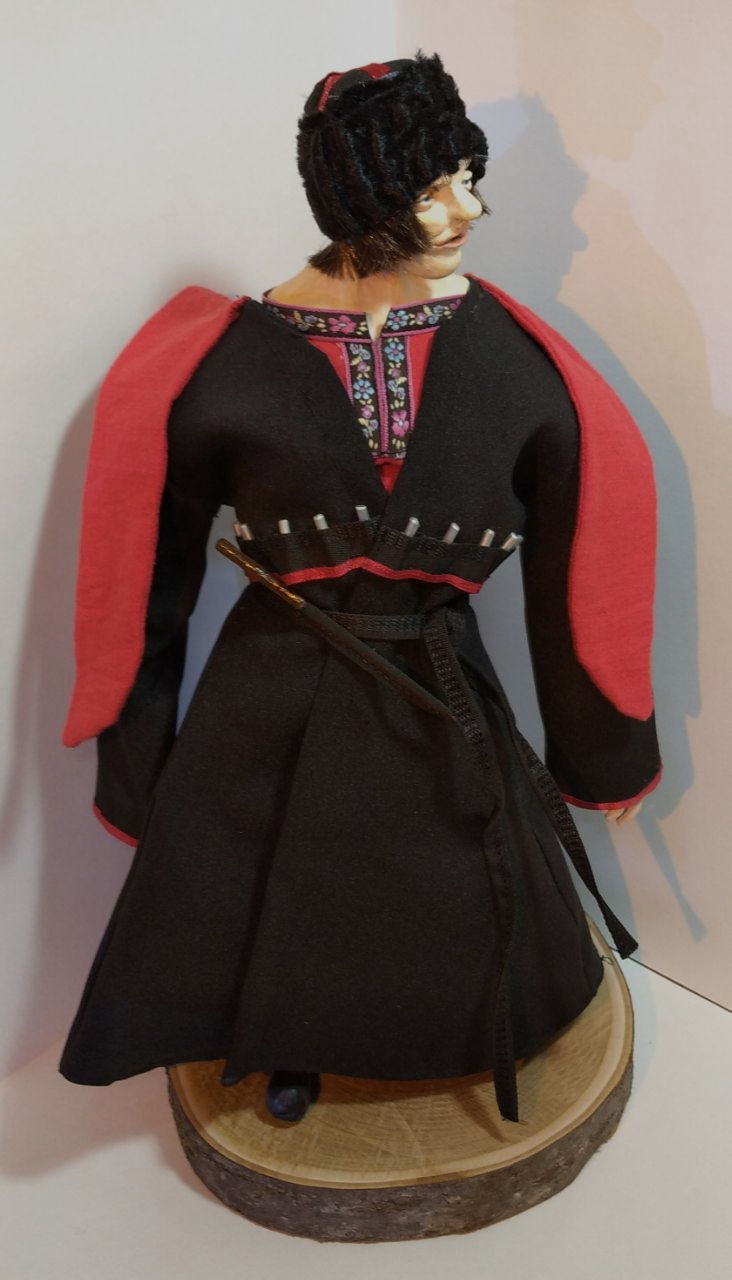 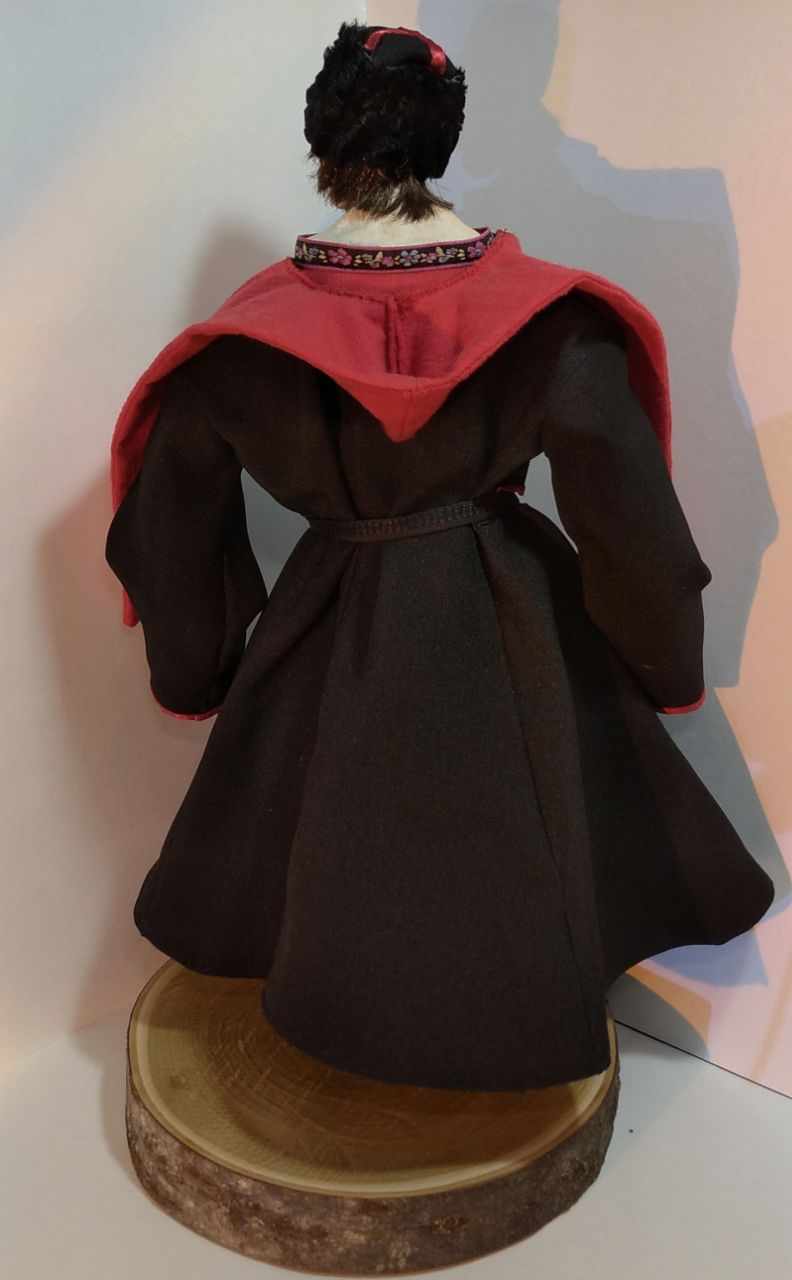 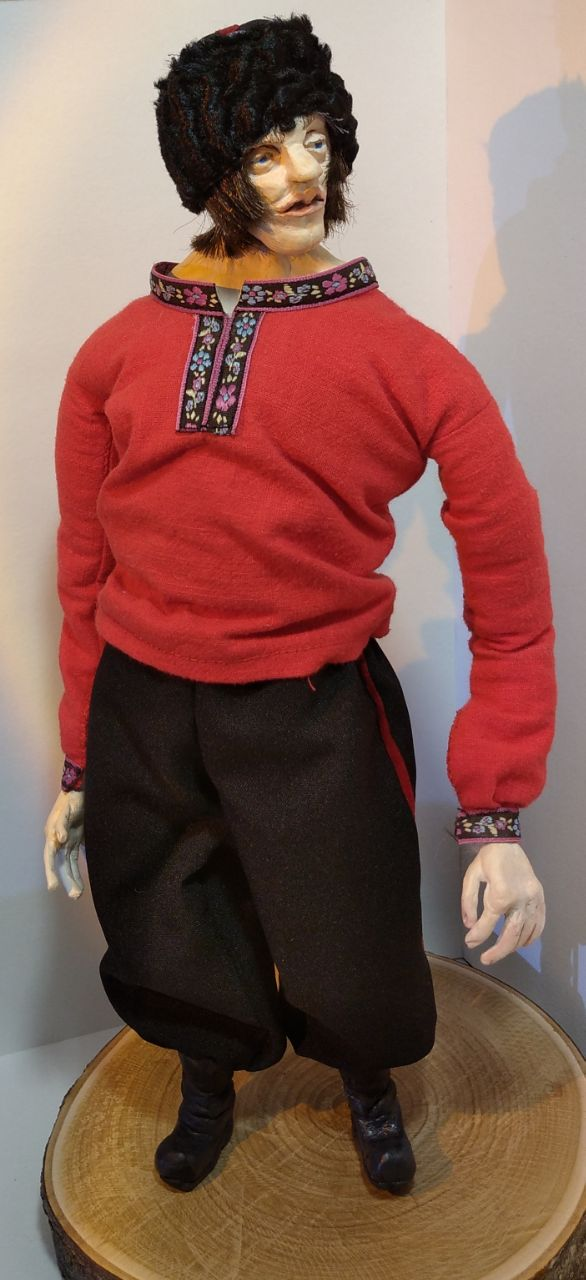 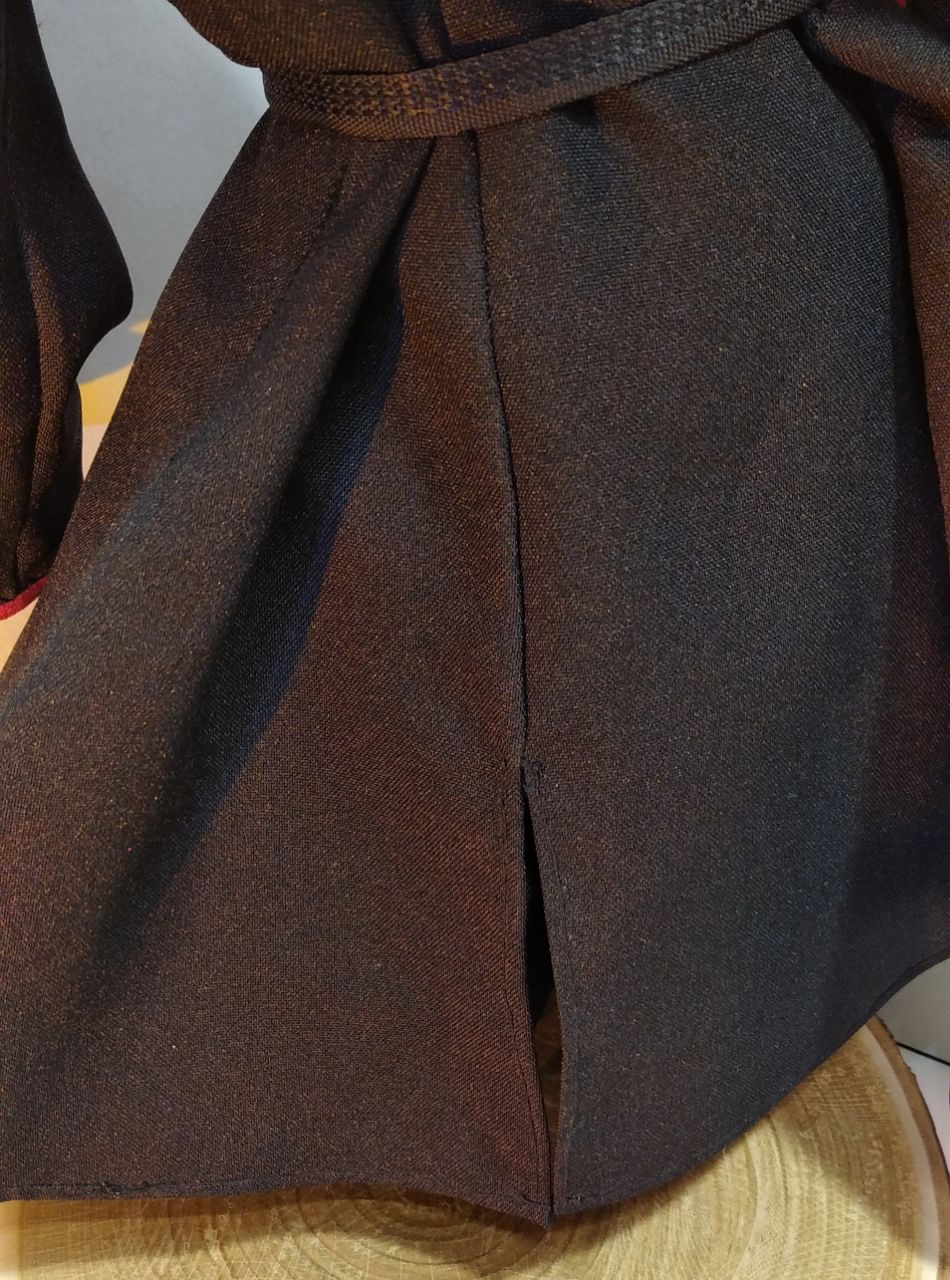 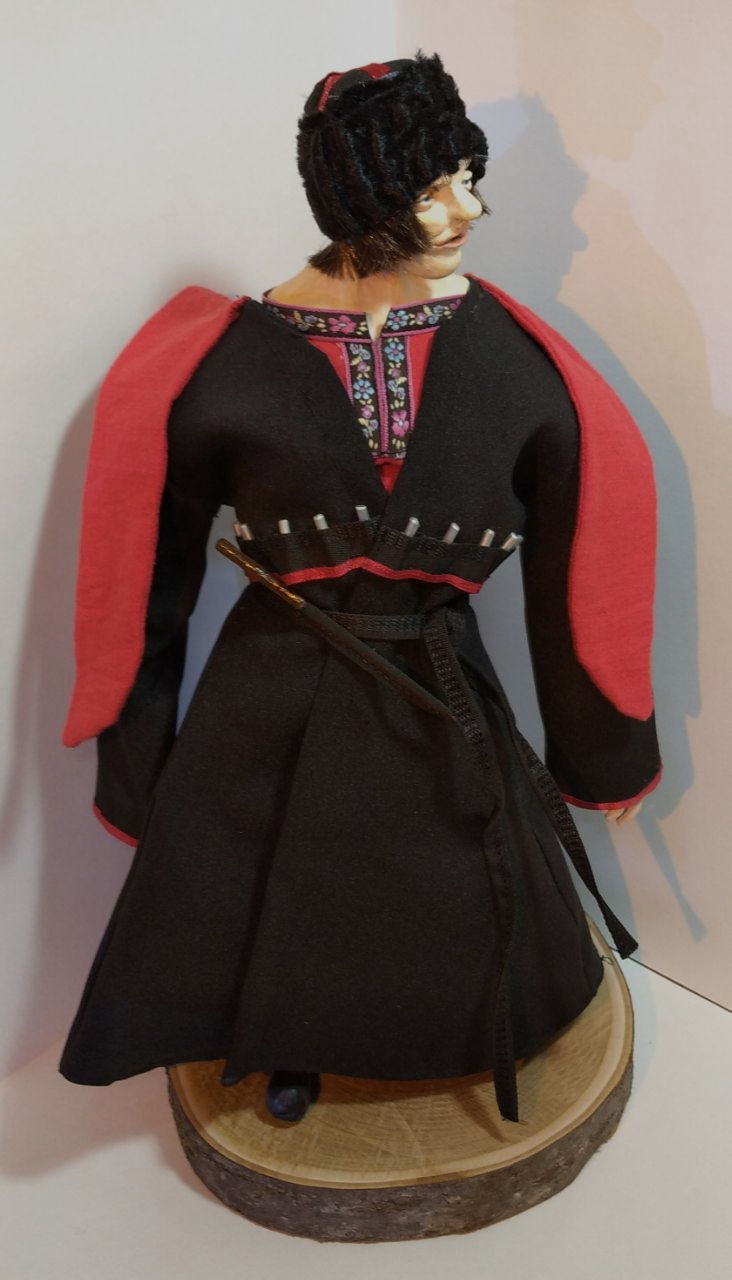 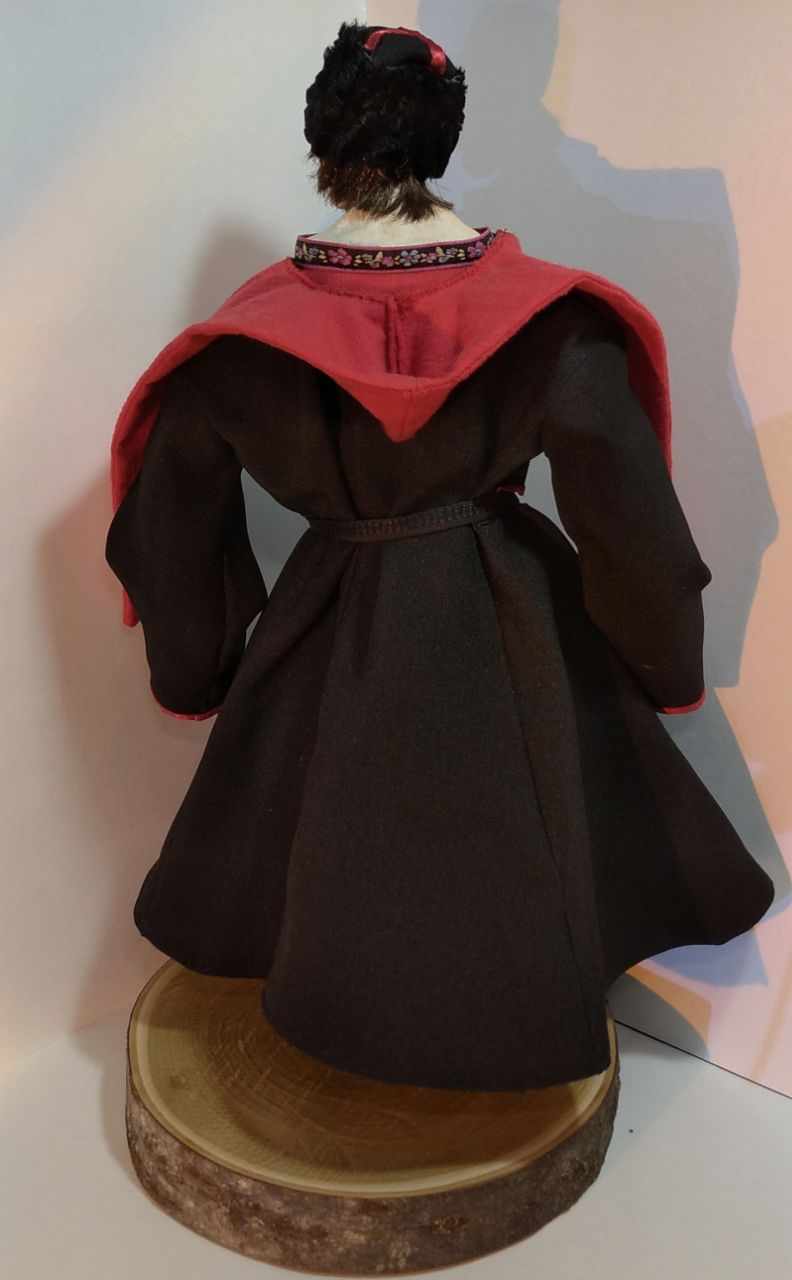 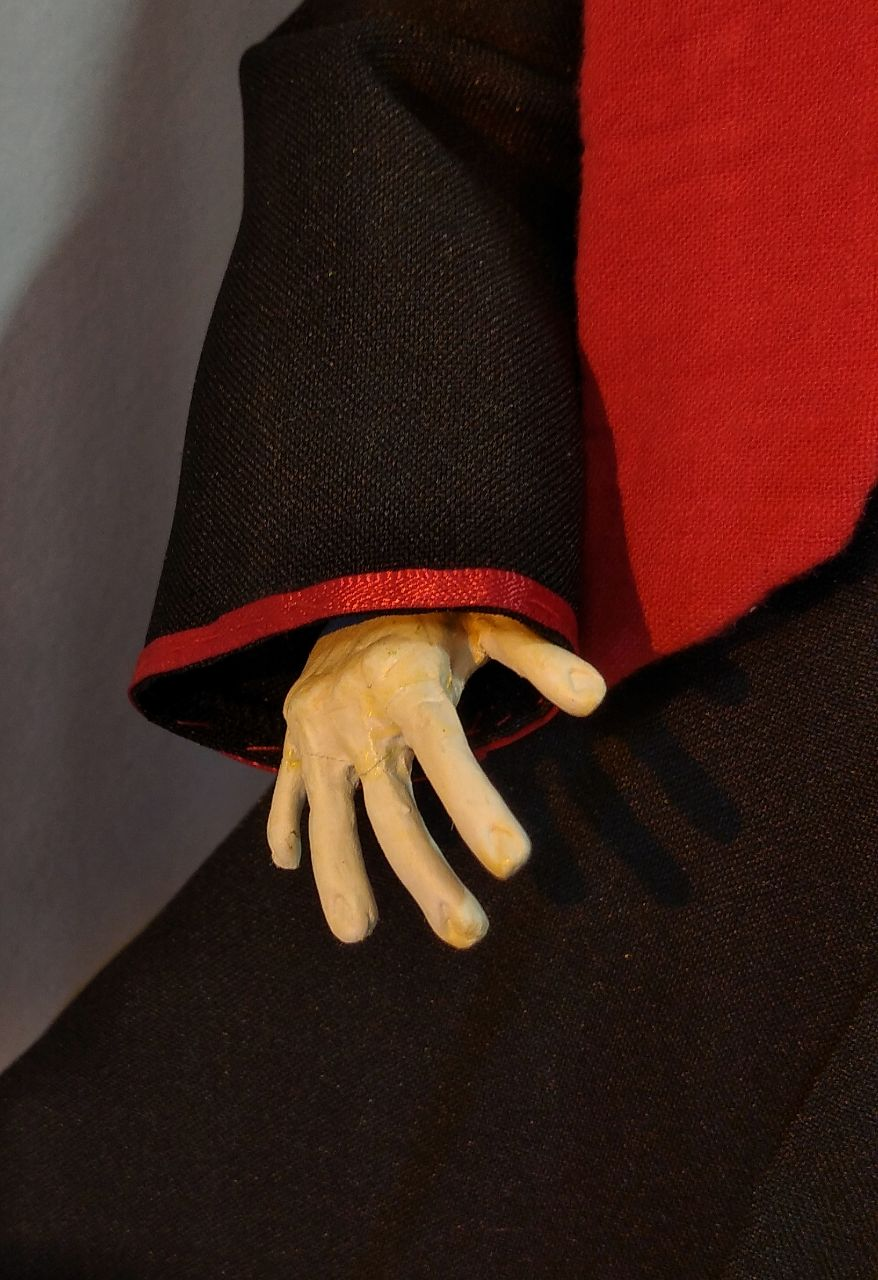 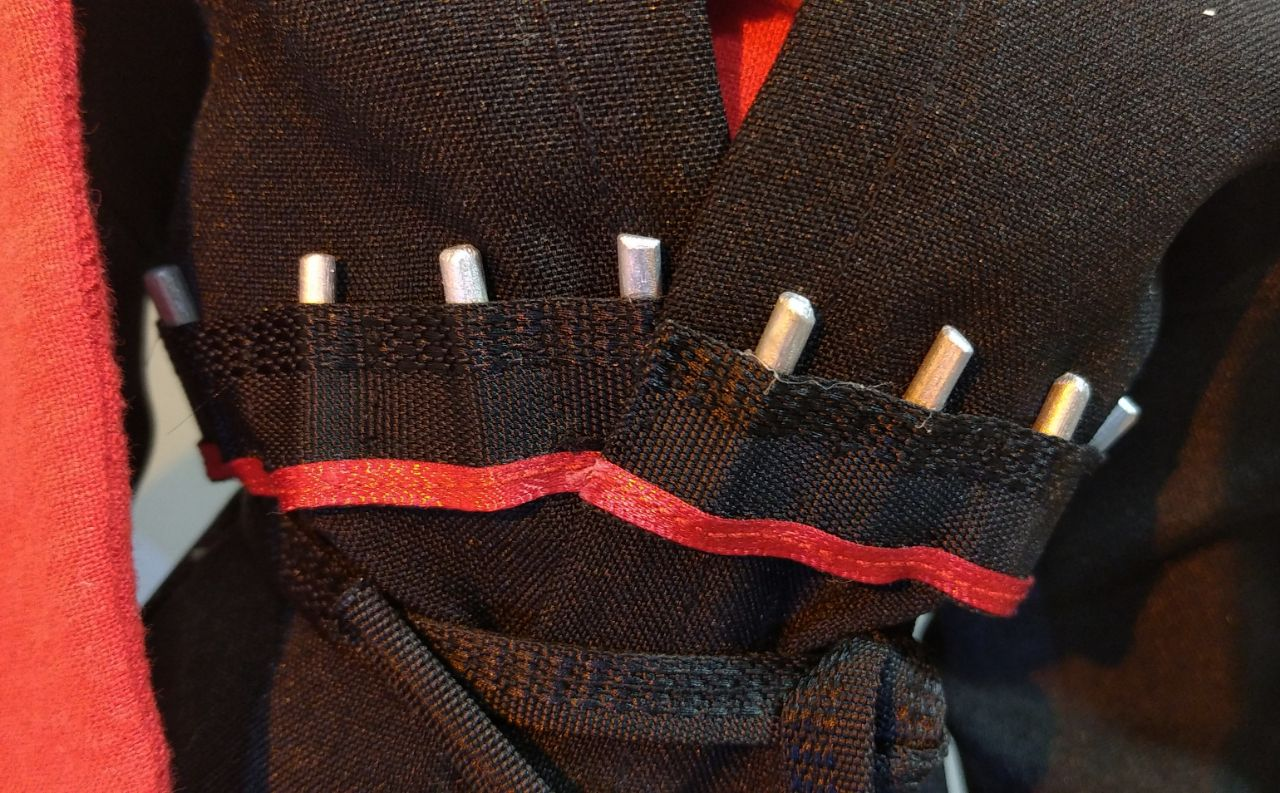 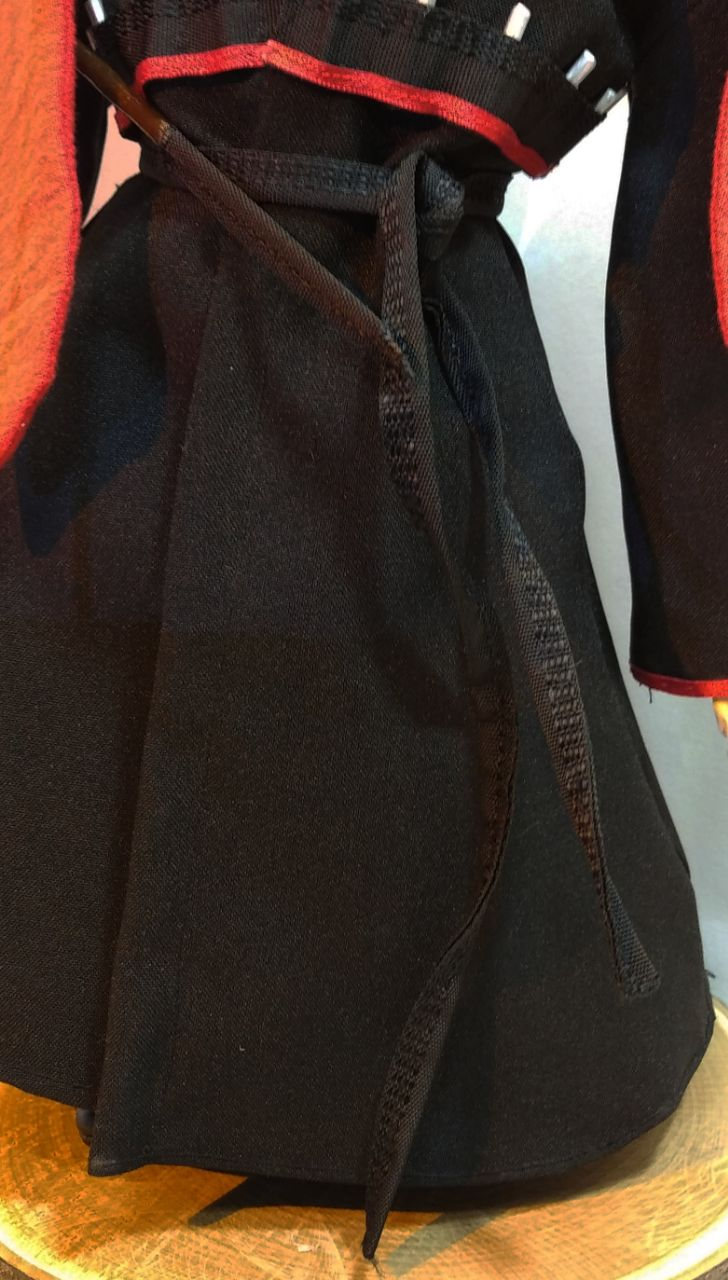 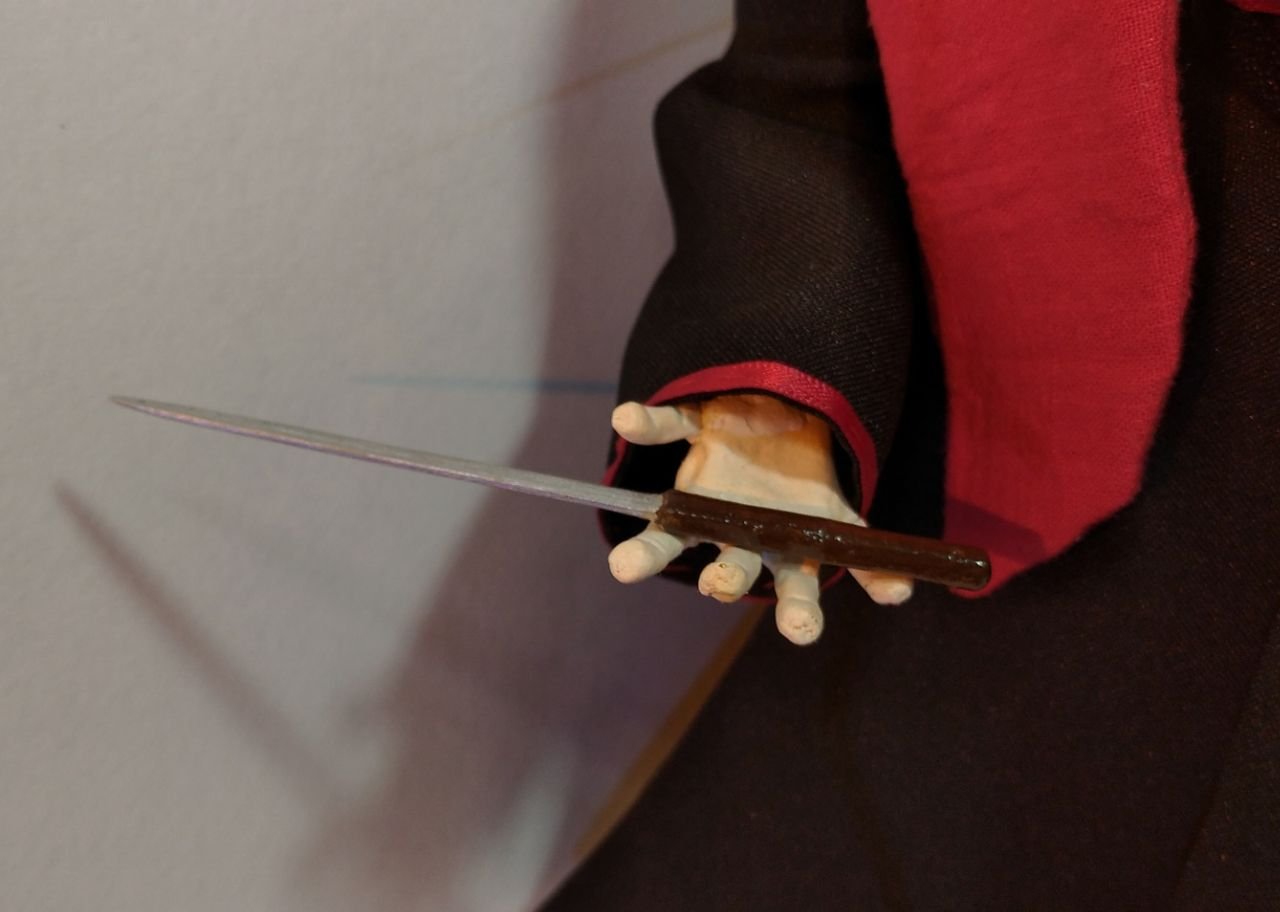 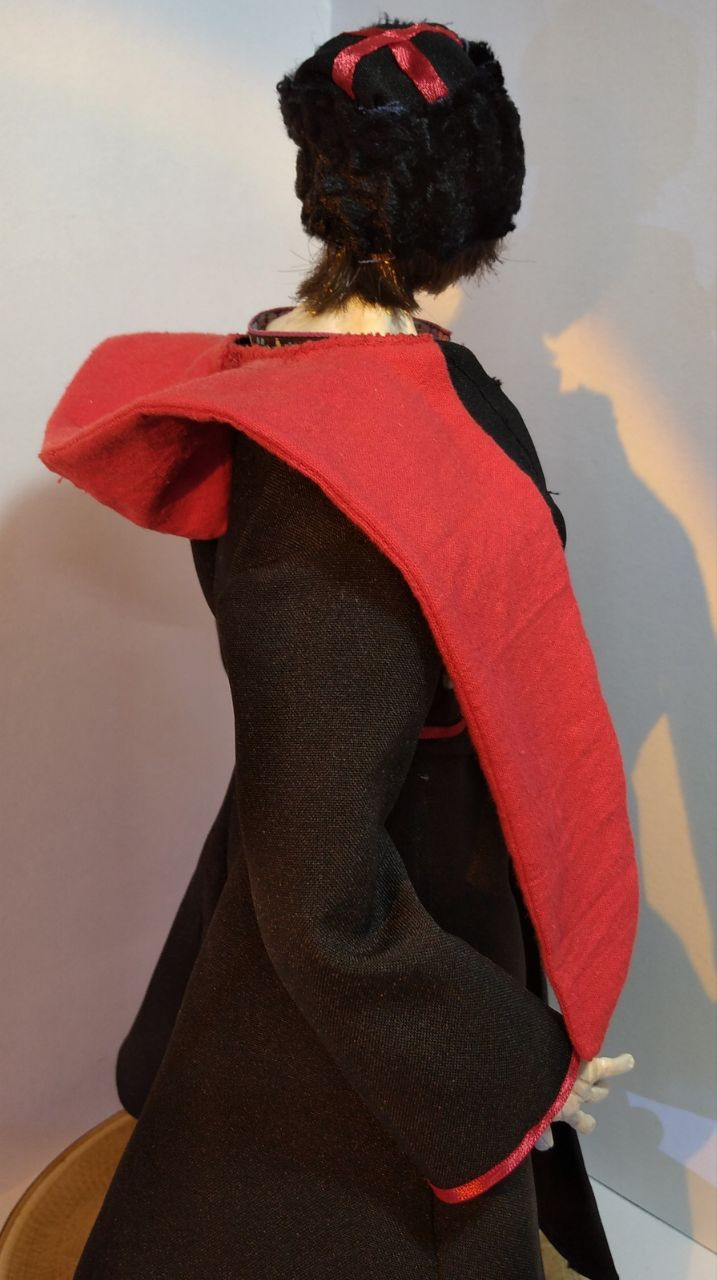 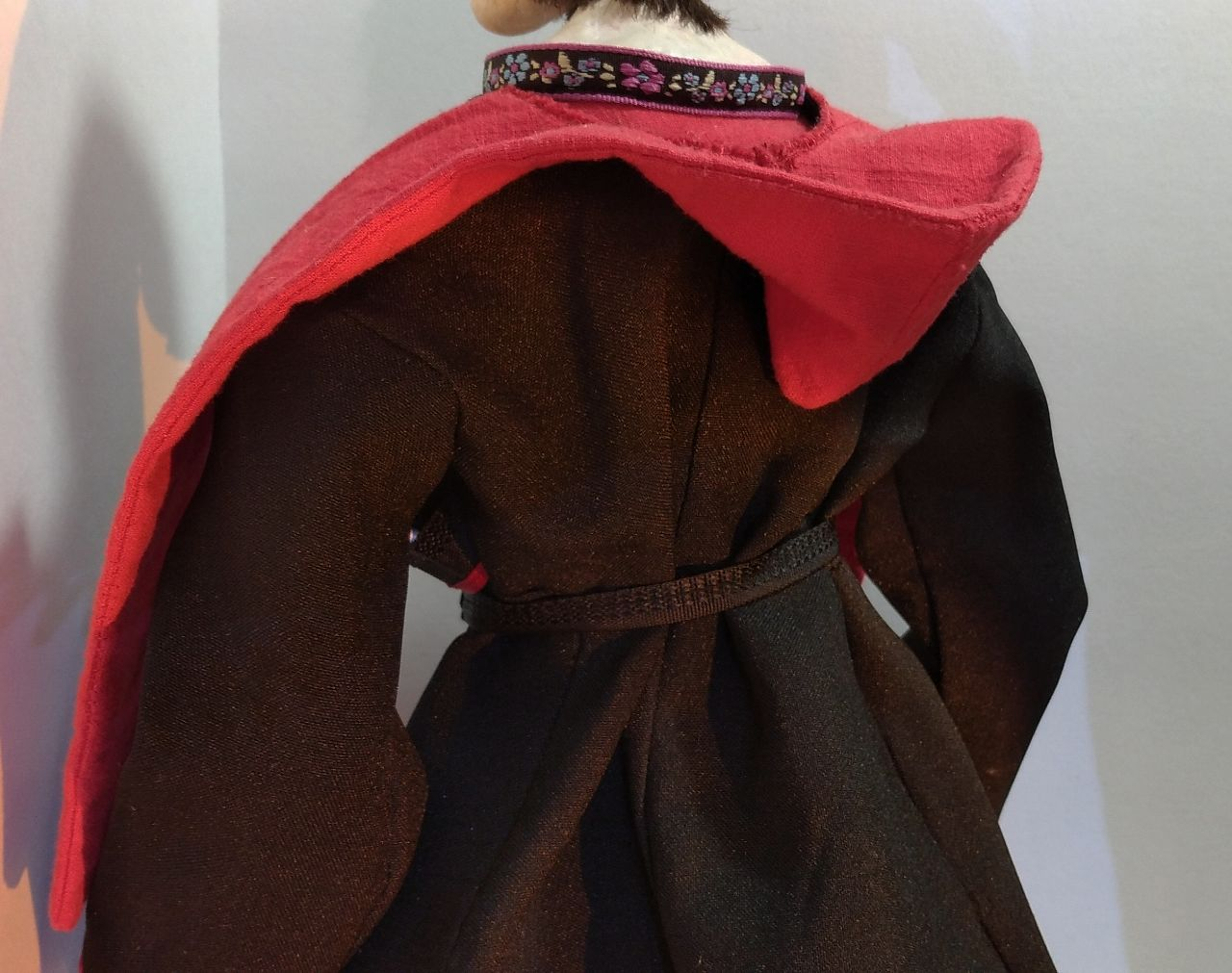 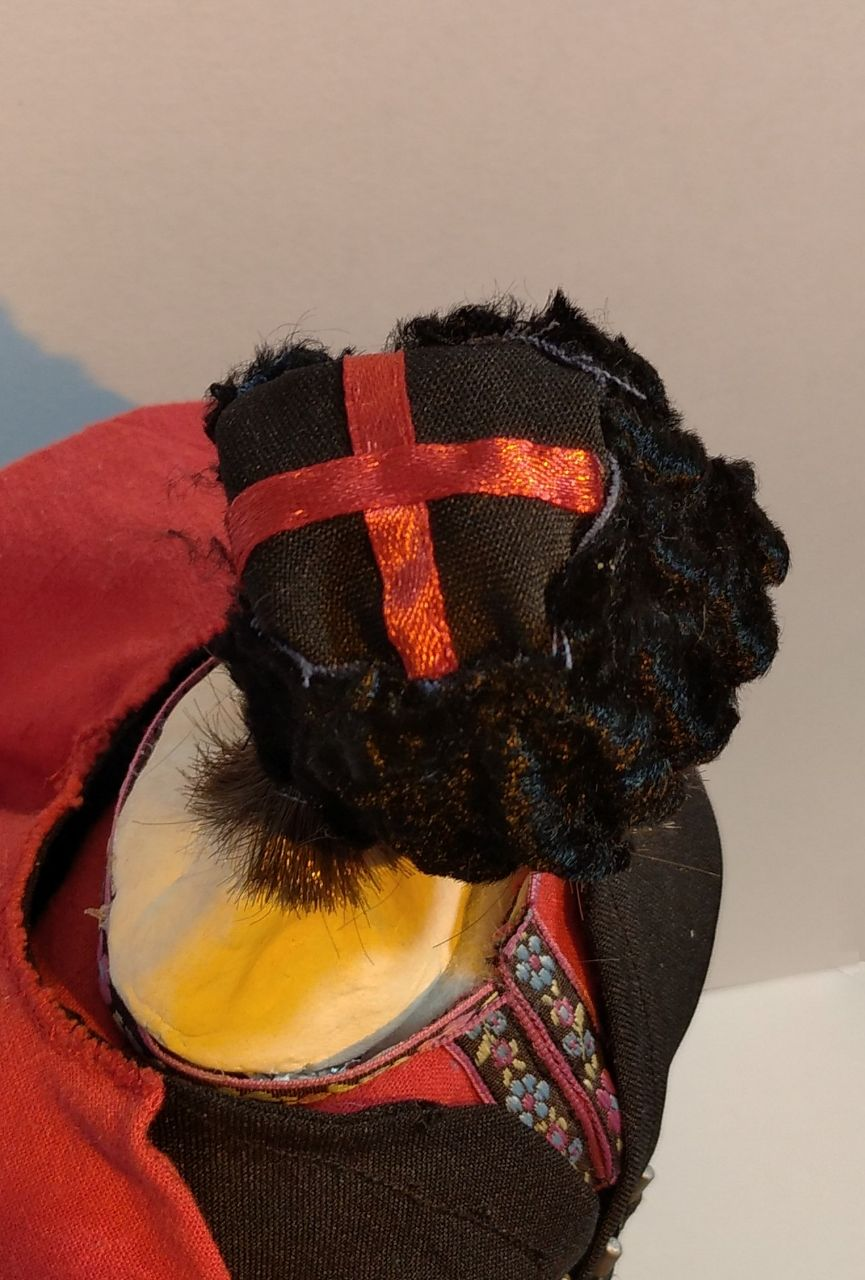 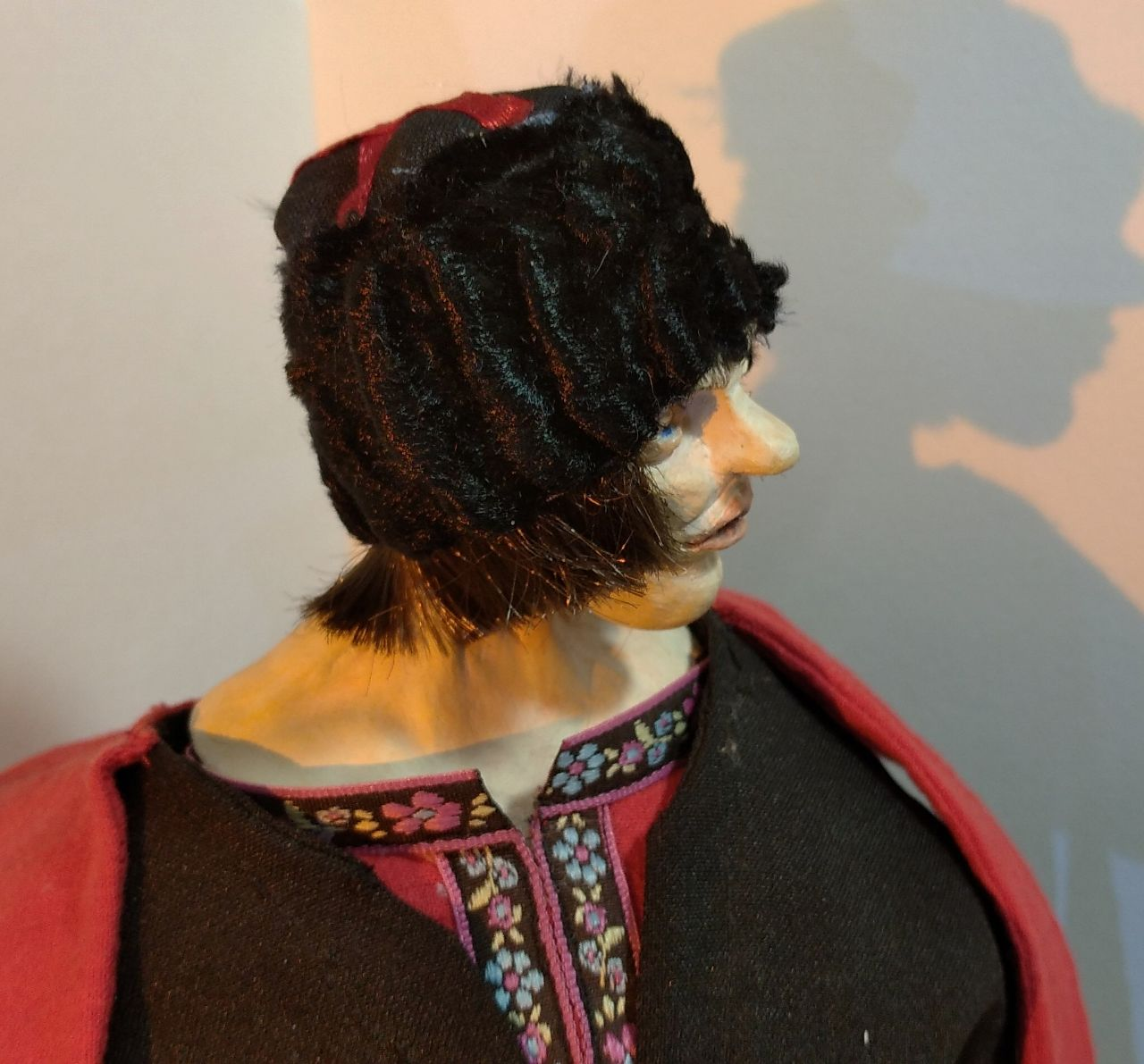 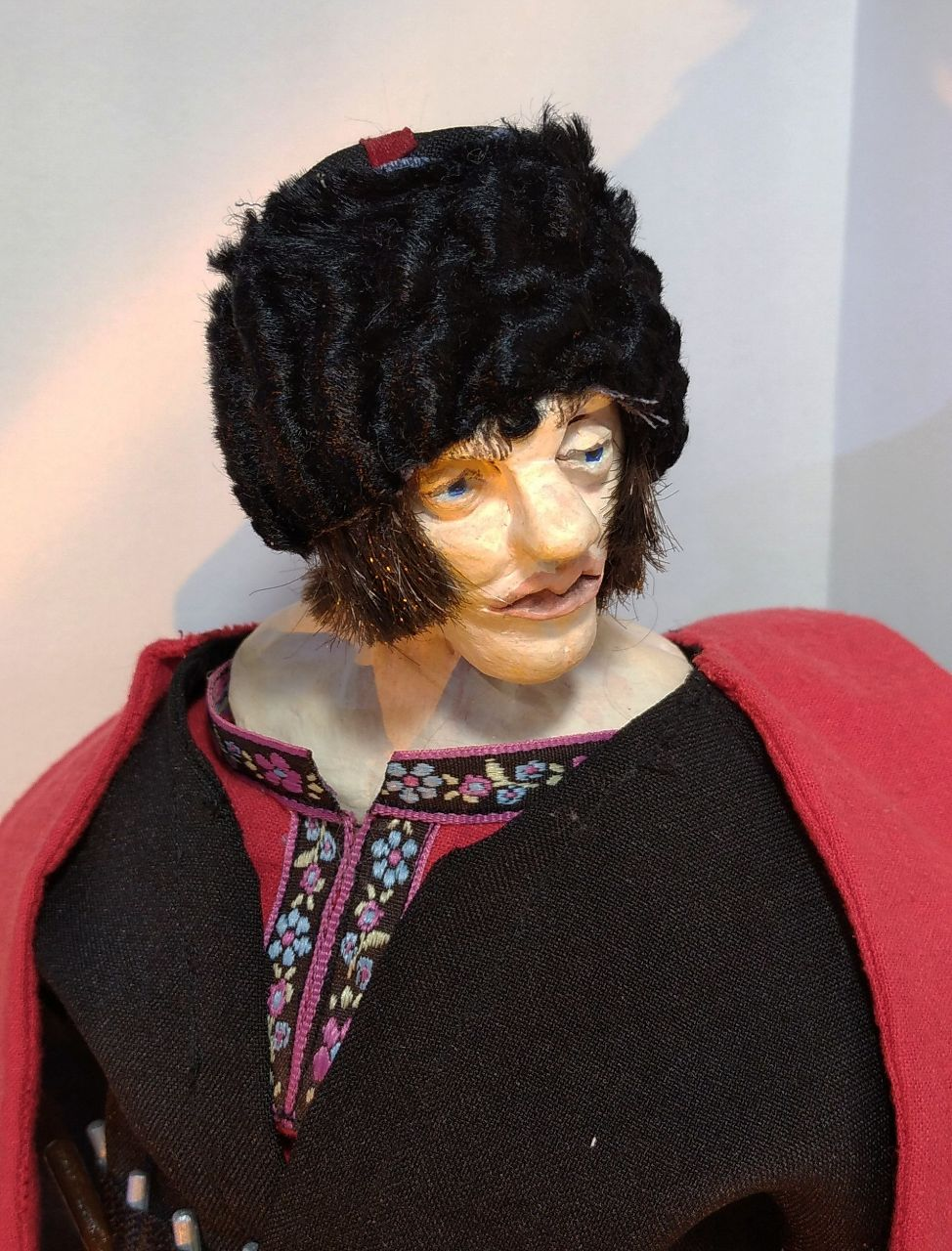 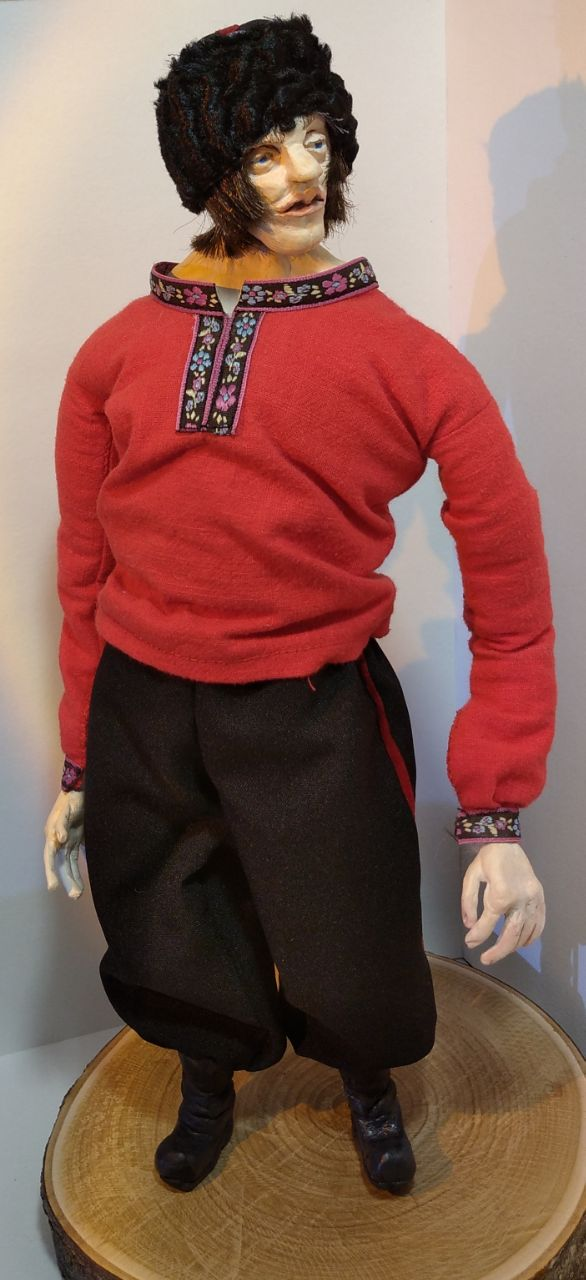 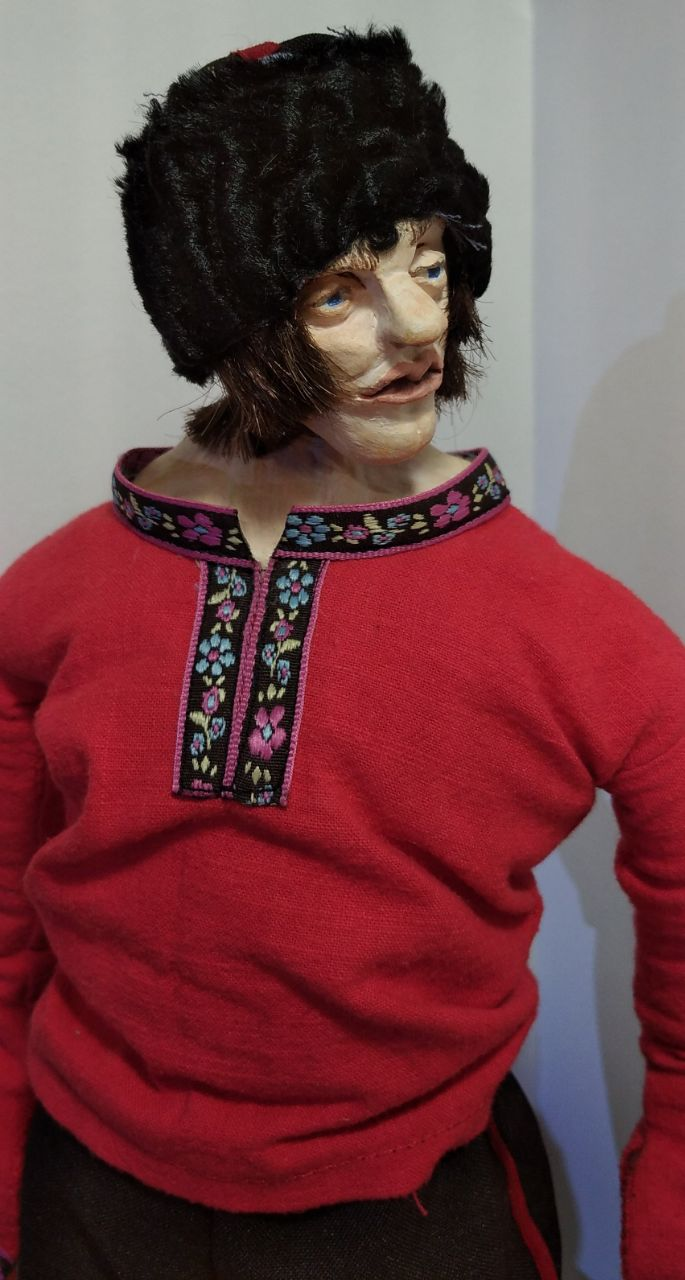 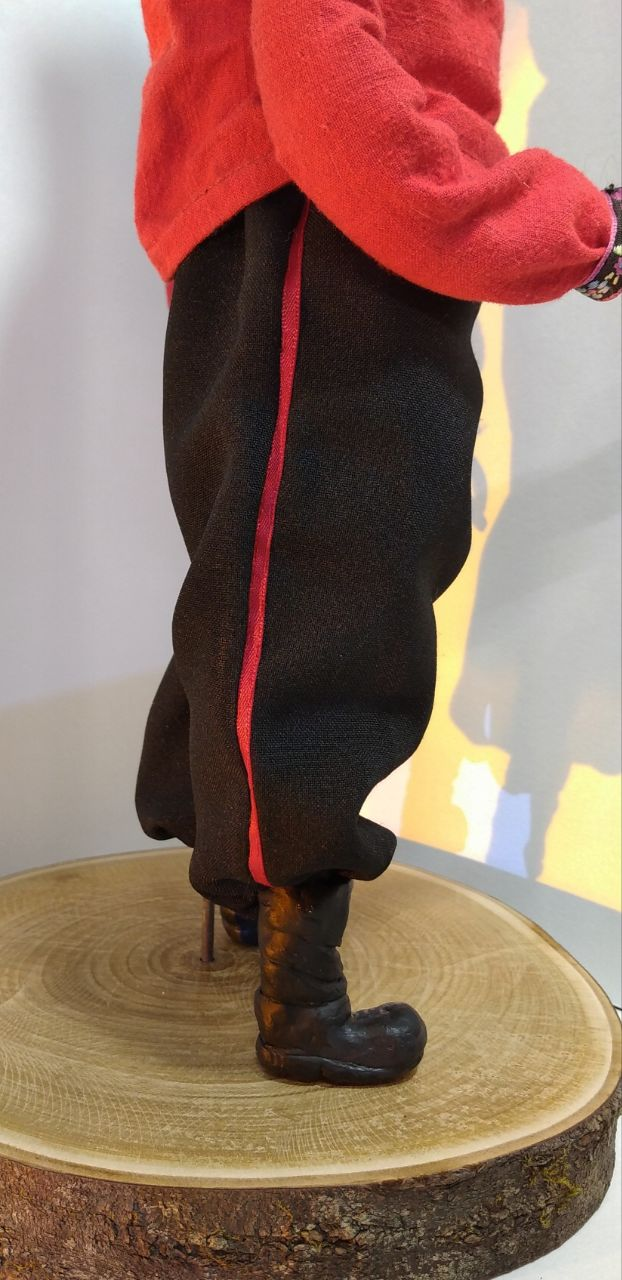 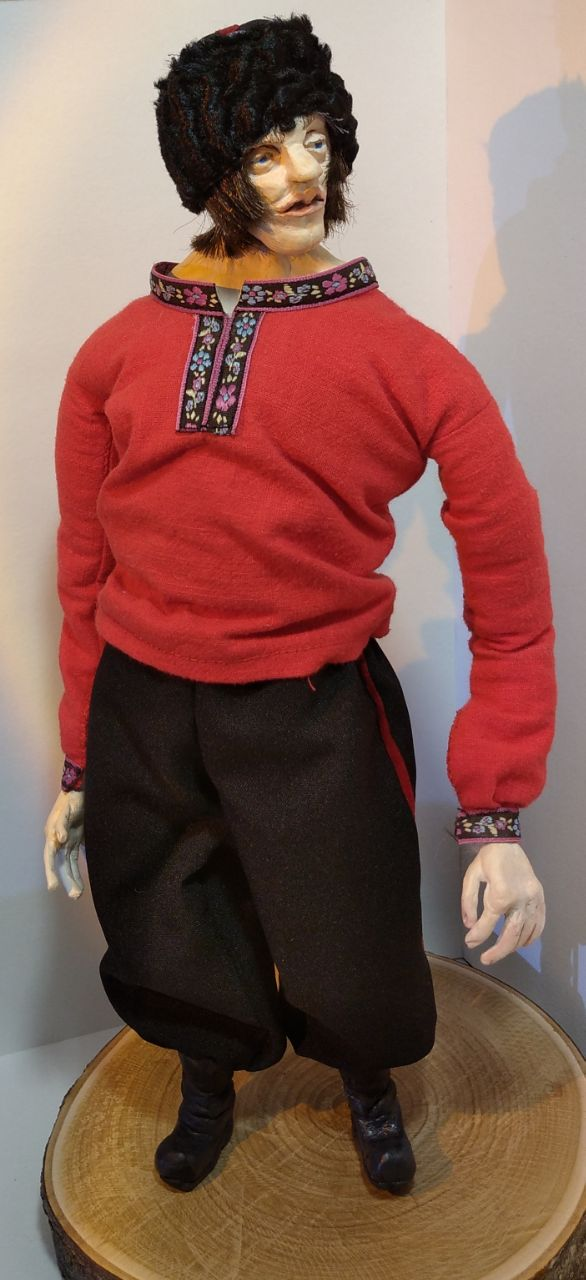 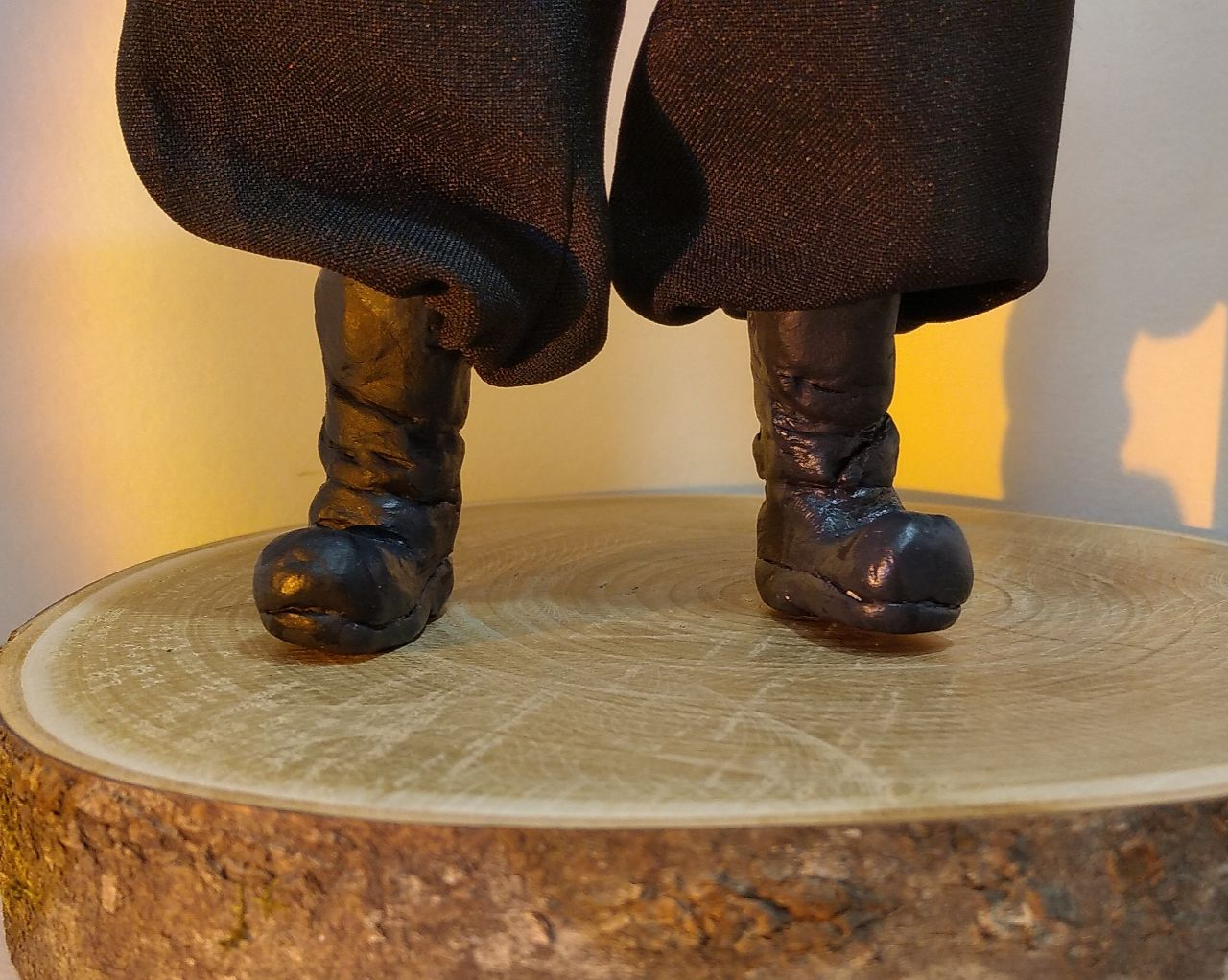 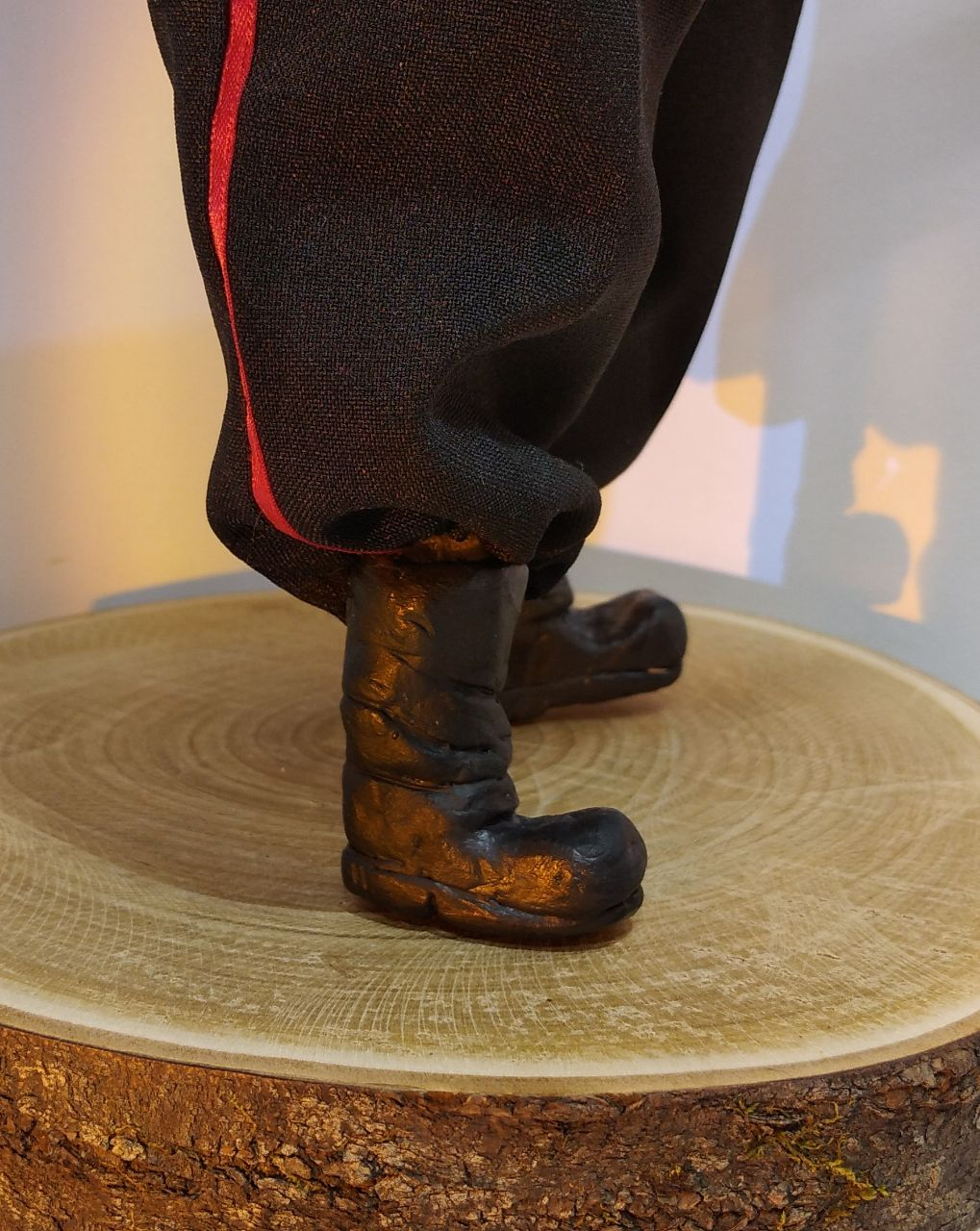 Кукла казачки
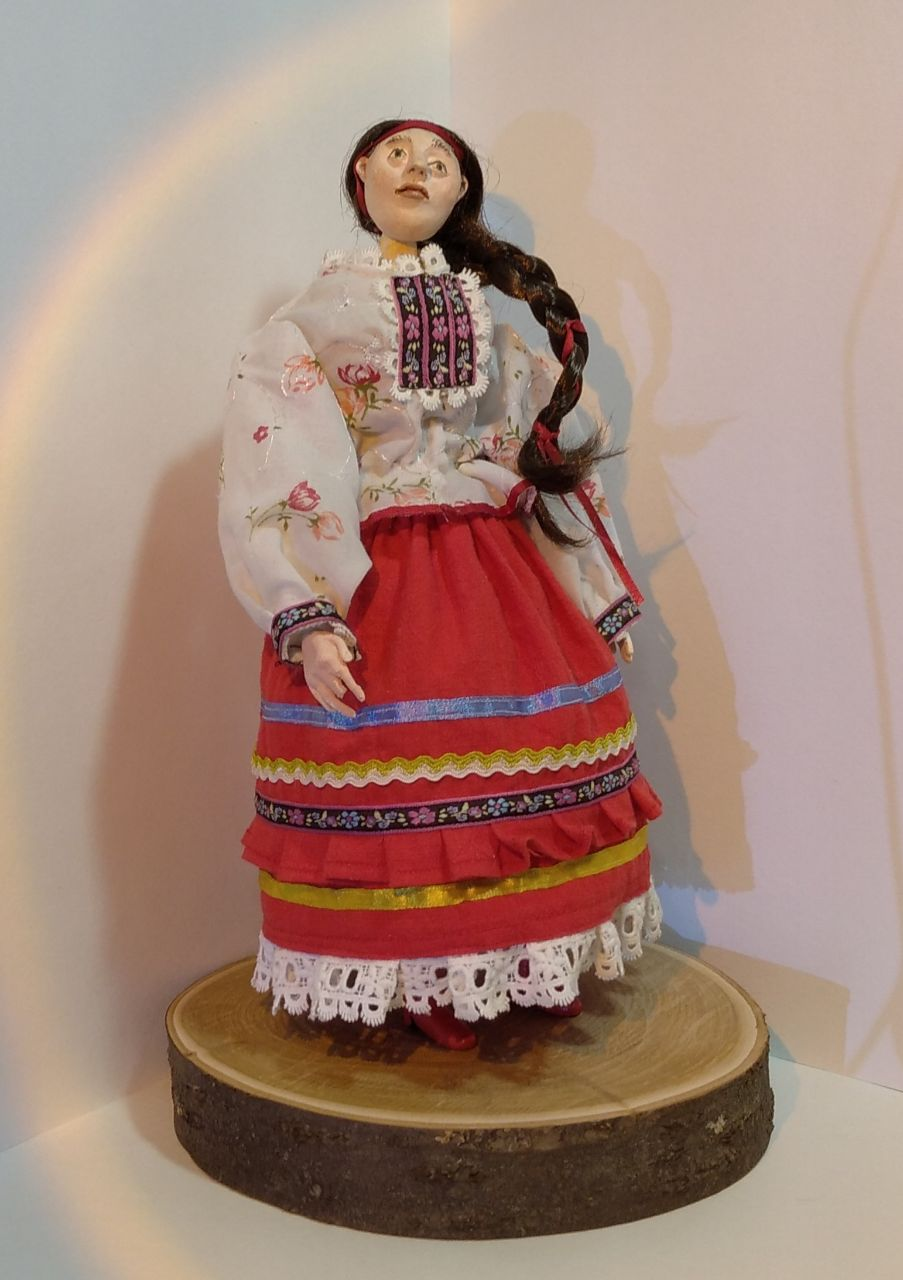 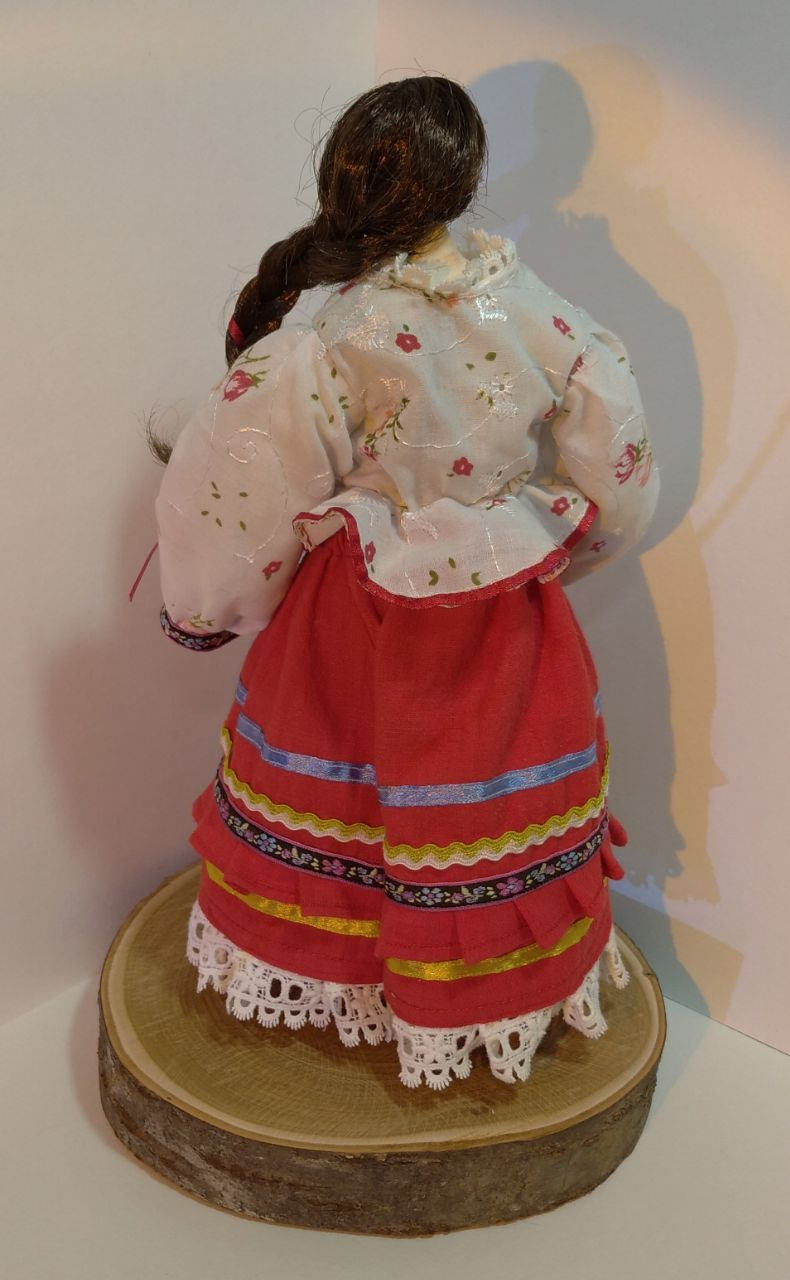 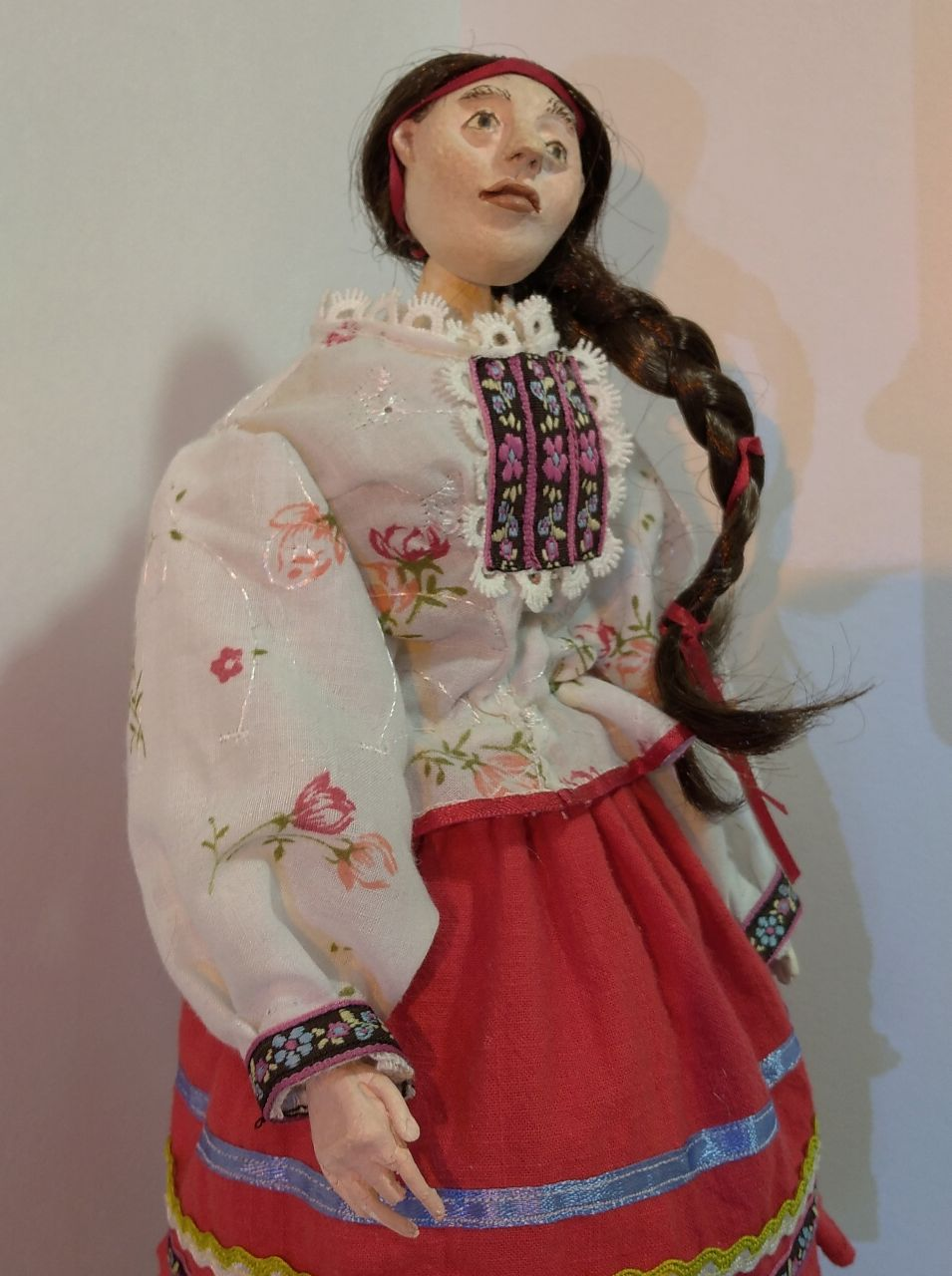 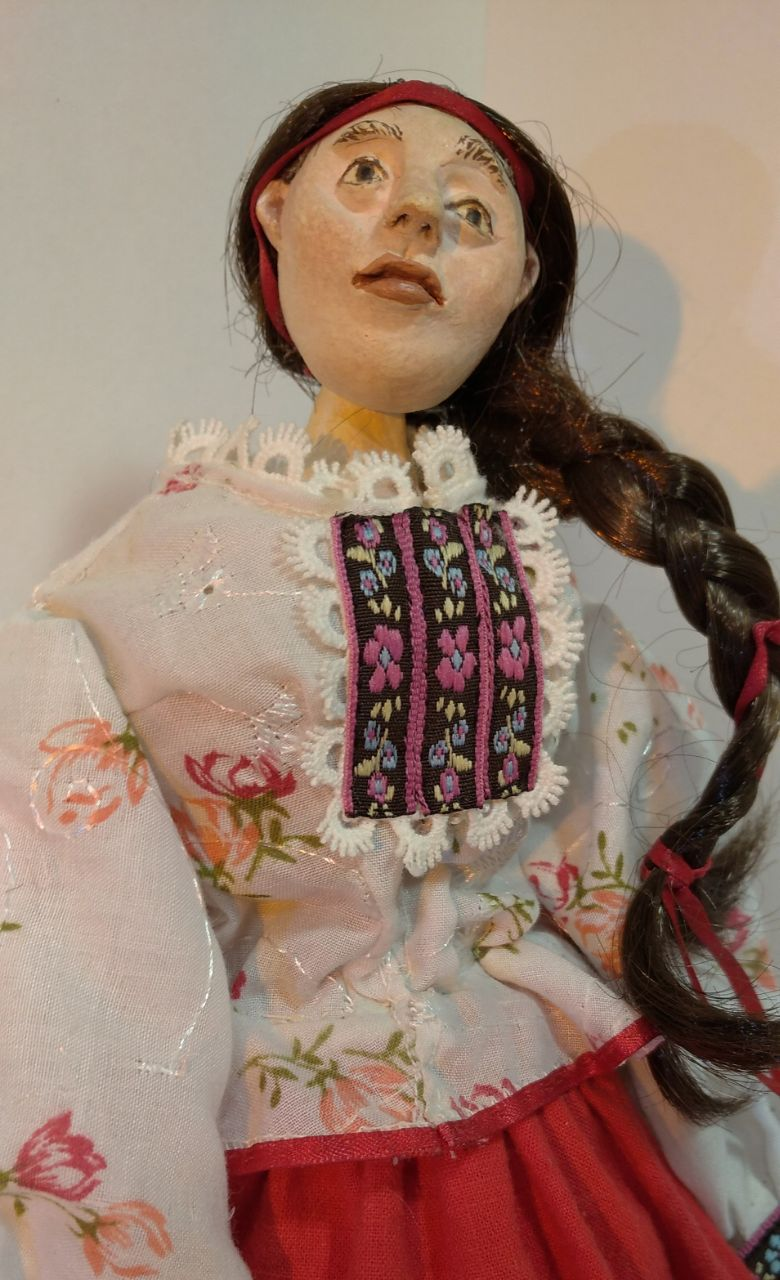 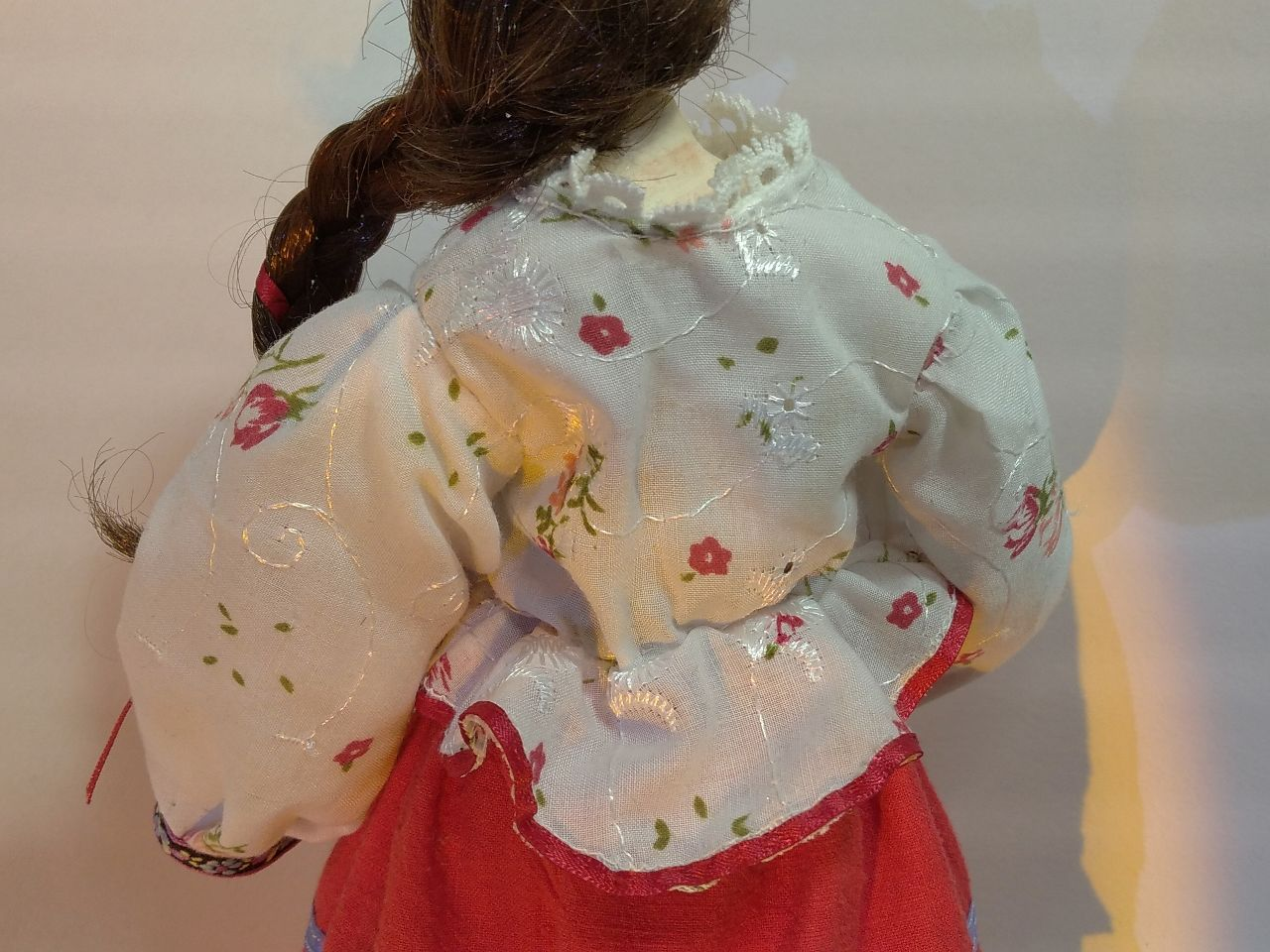 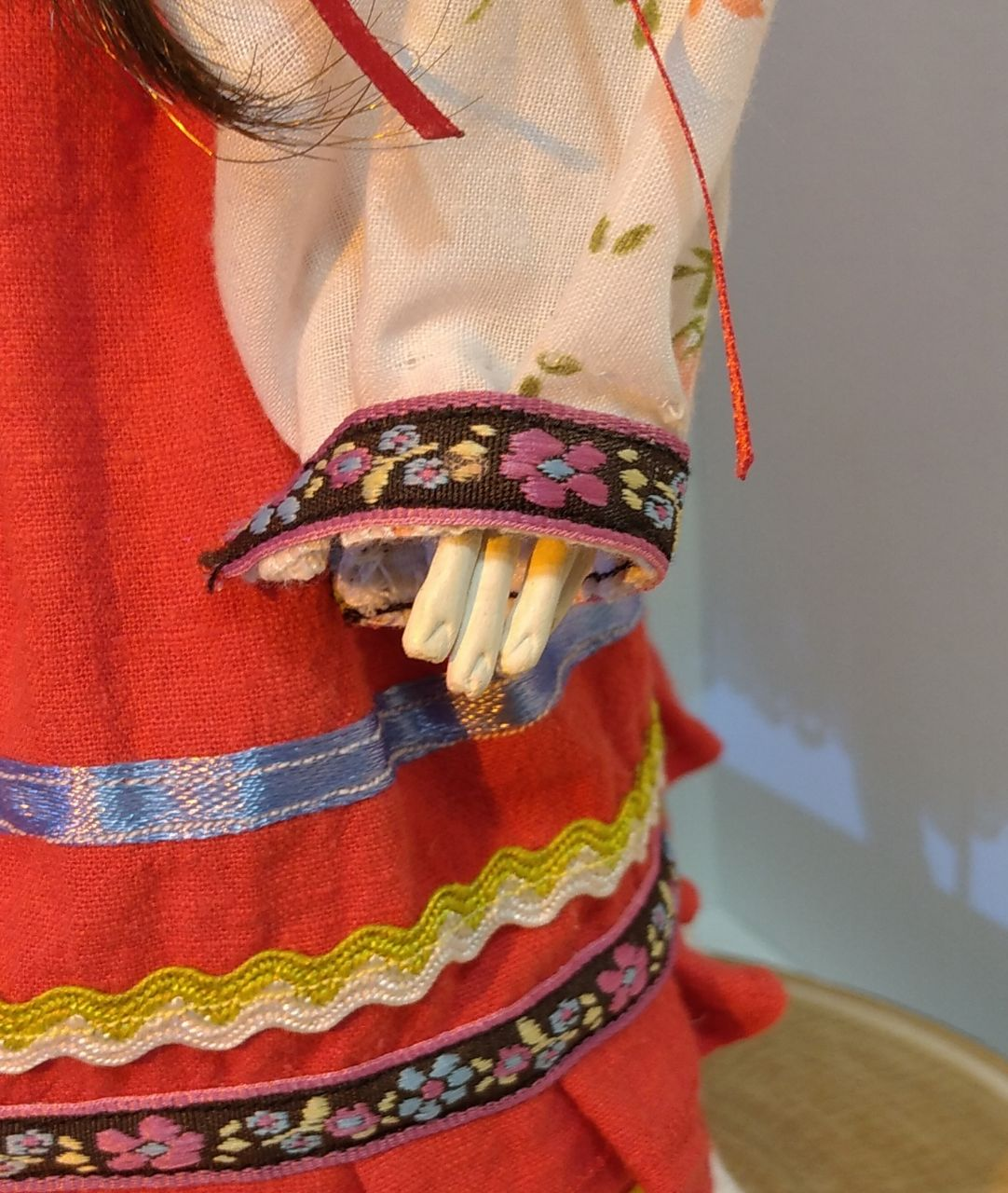 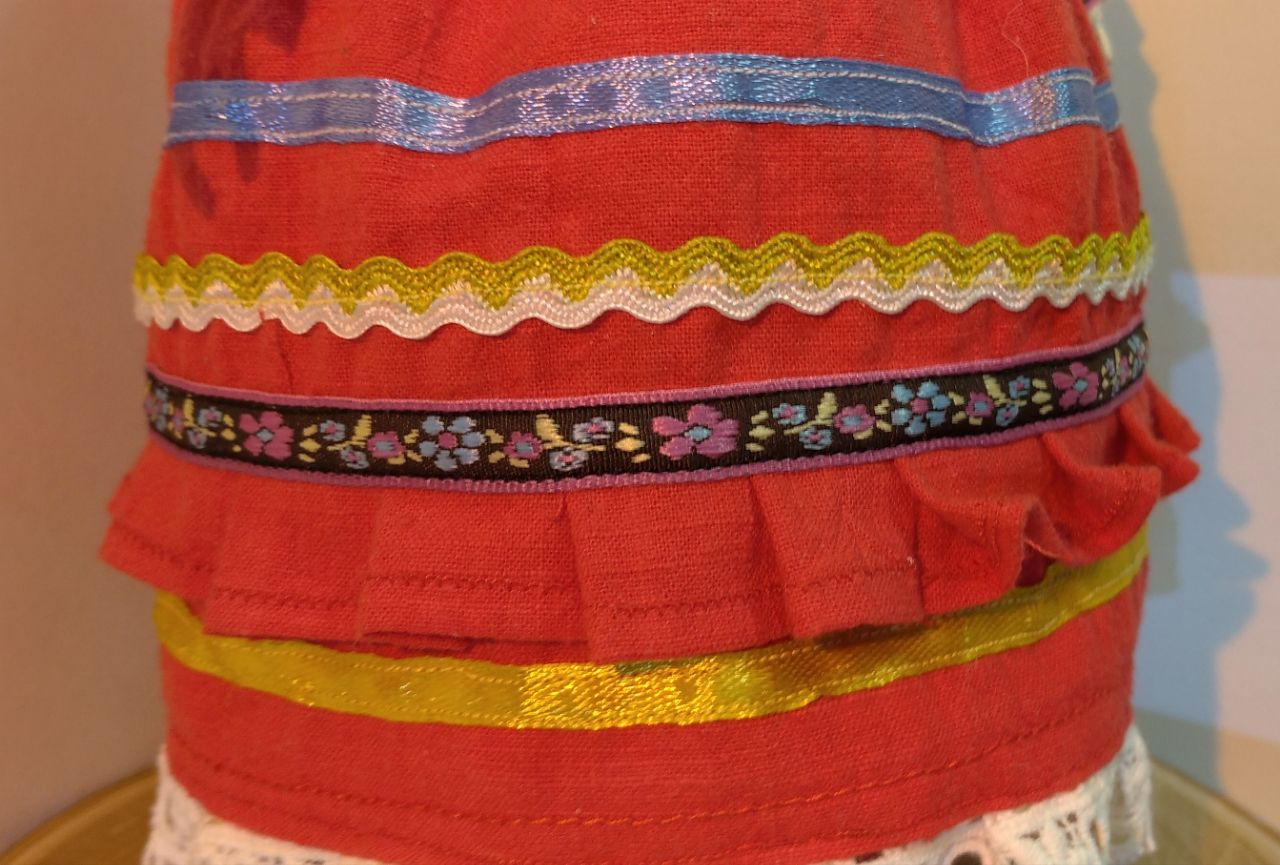 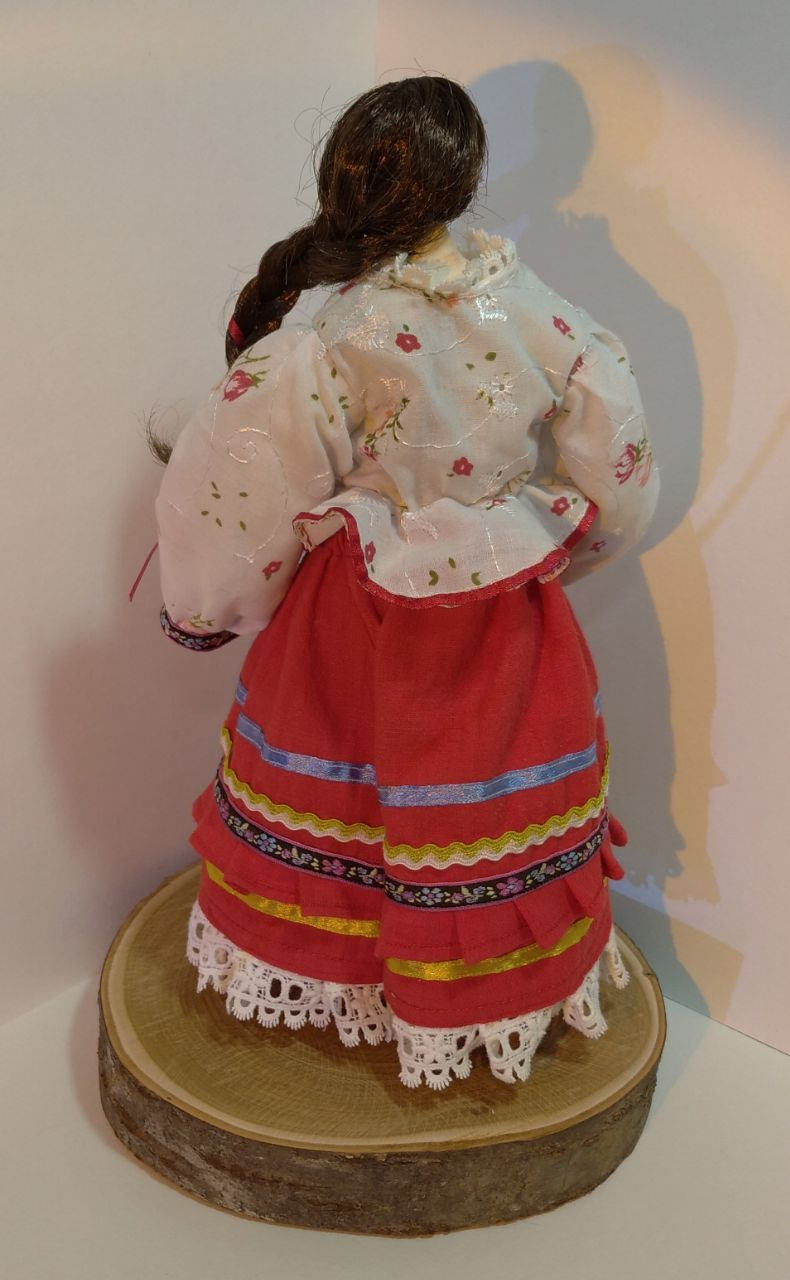 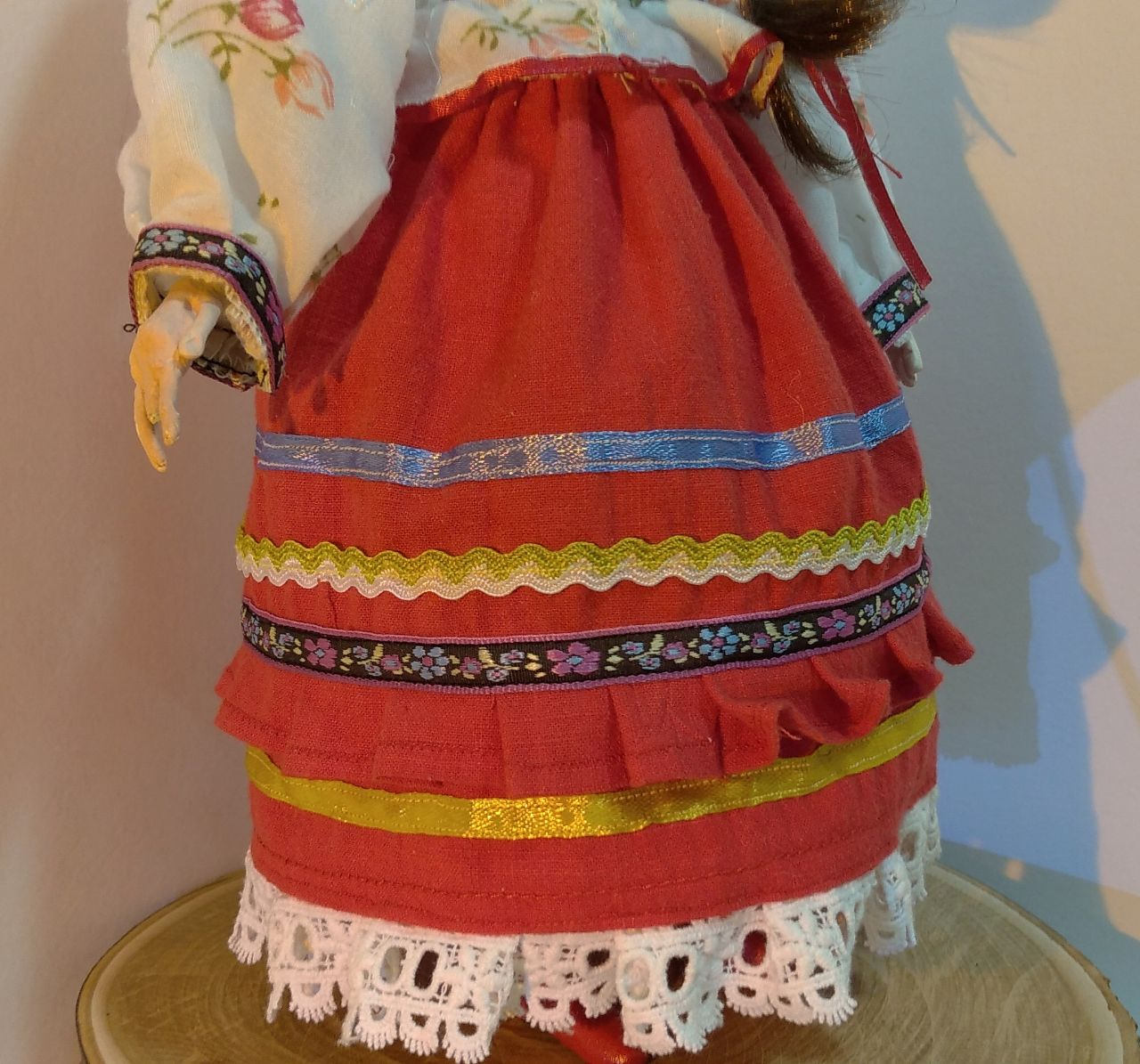 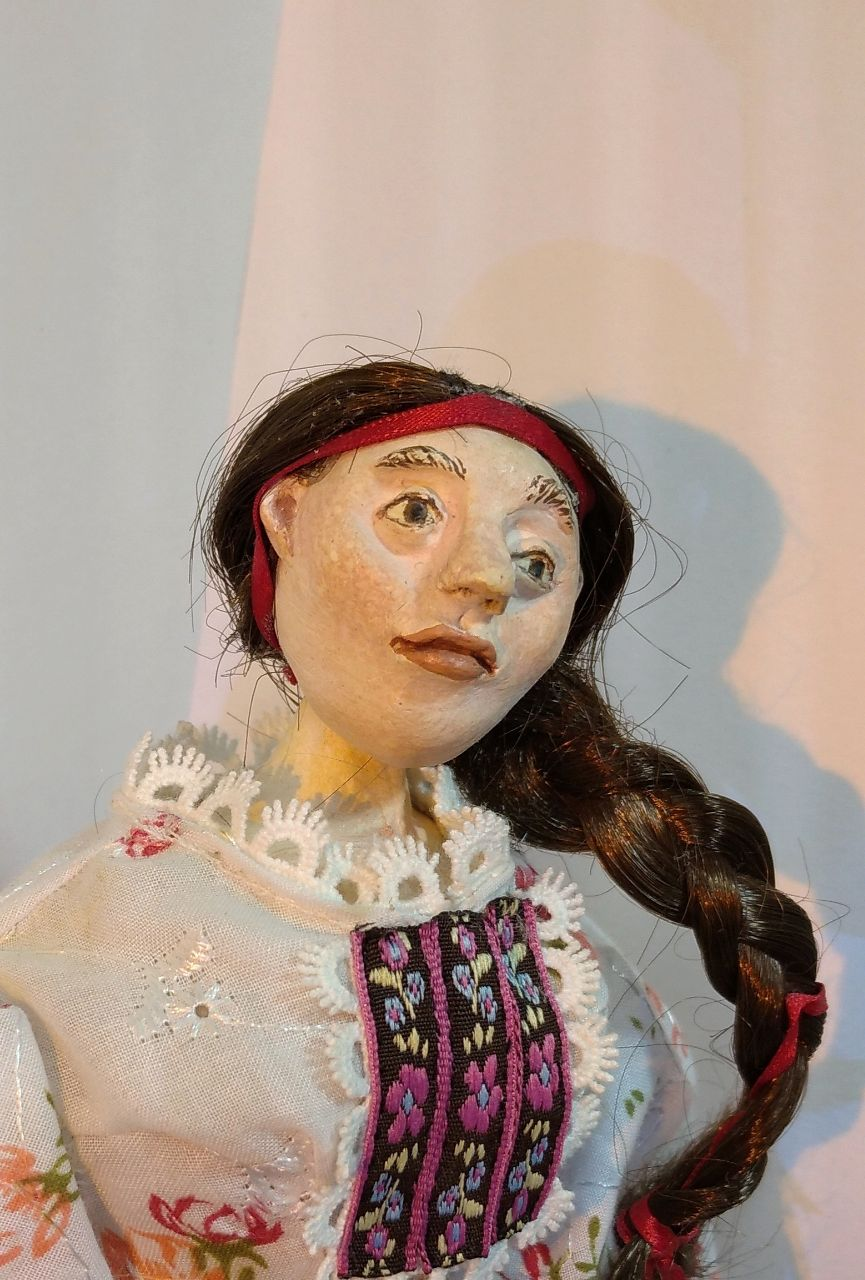 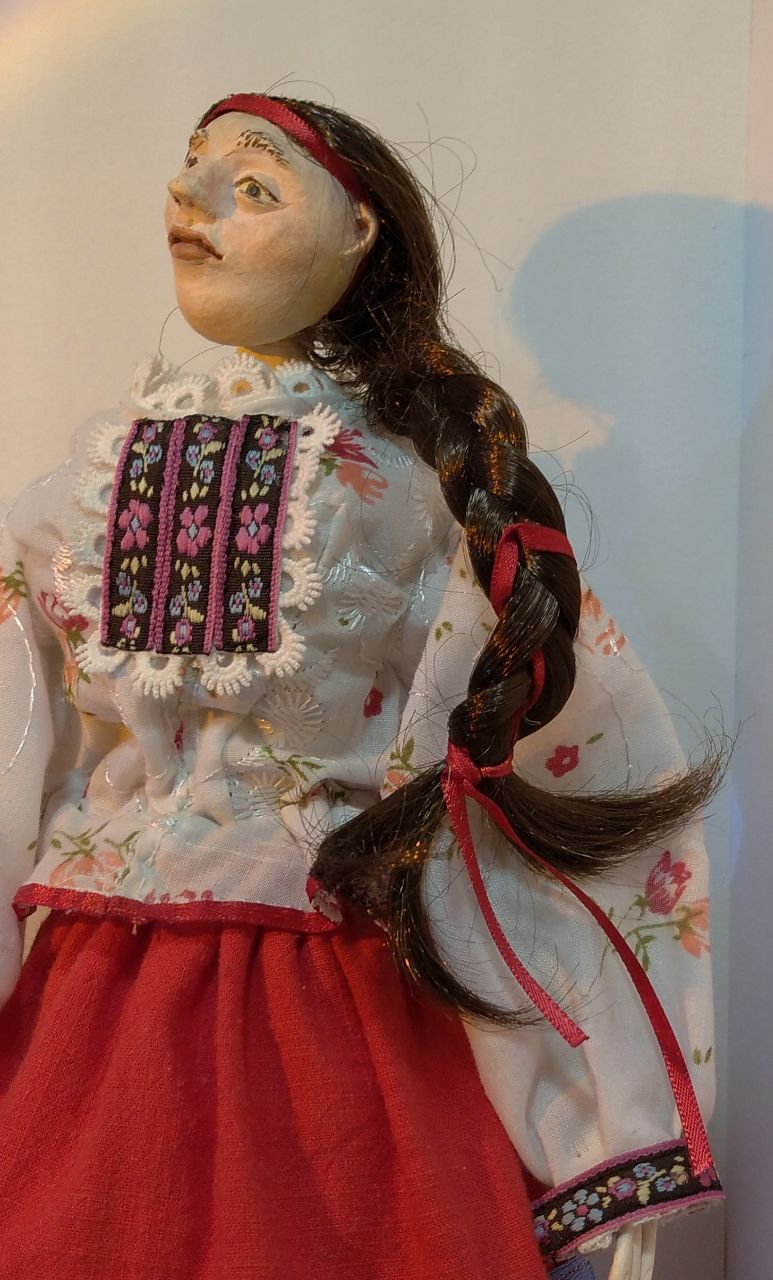 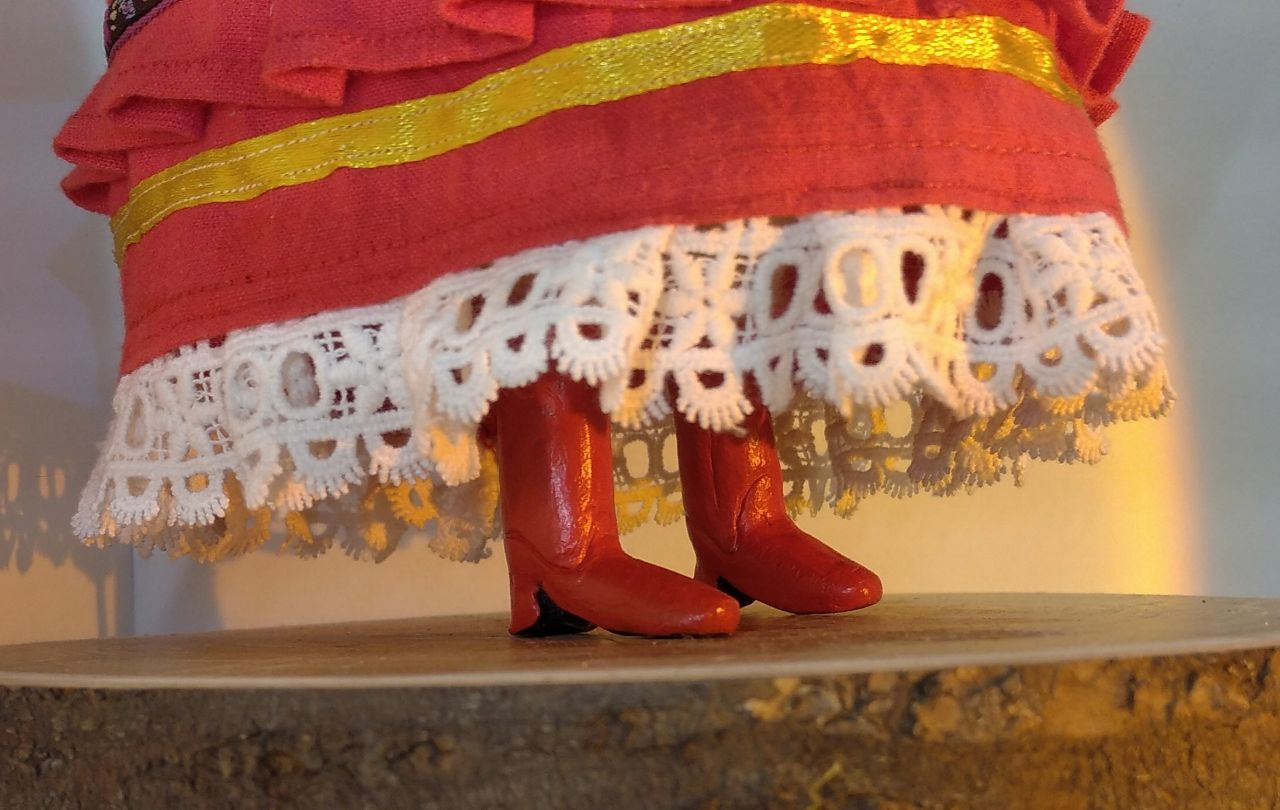 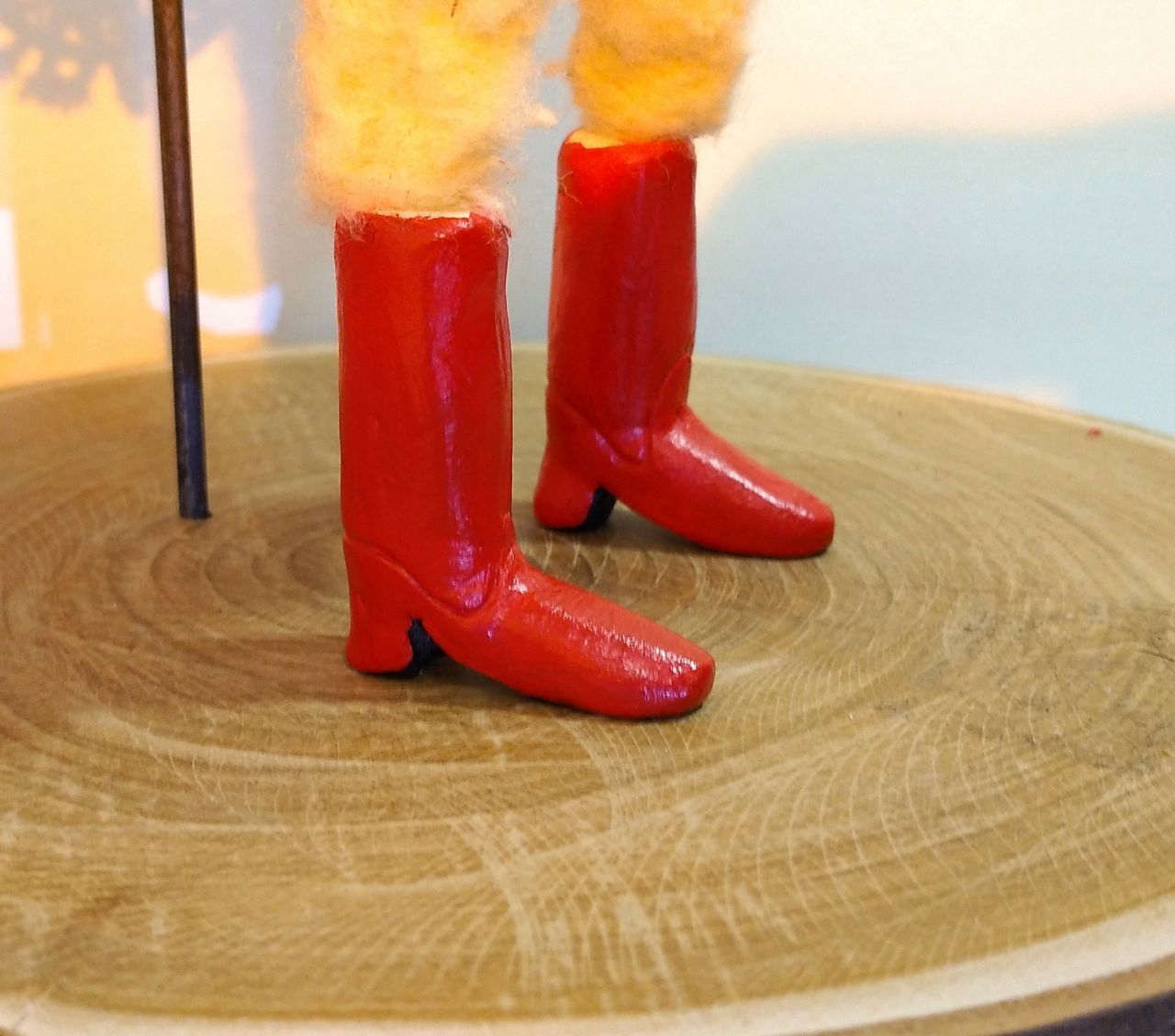